Des ressources en eau pour le développement agricole
Rosso
Sénégal
Richard 
Toll
Fleuve desalinisé par le barrage anti sel de Diama
Dagana
Le plus grand réservoir d’eau douce du Sénégal
Des infrastructures pour l’écoulement des produits
Route nationale Saint Louis Richard Toll
Ross-Bethio
Lac de Guiers
Un développement parallèle des petites exploitations et de l’agrobusiness
Le développement de petites exploitations des années 1960 à nos jours
Le développement ancien de l’agro business (Canne à sucre)
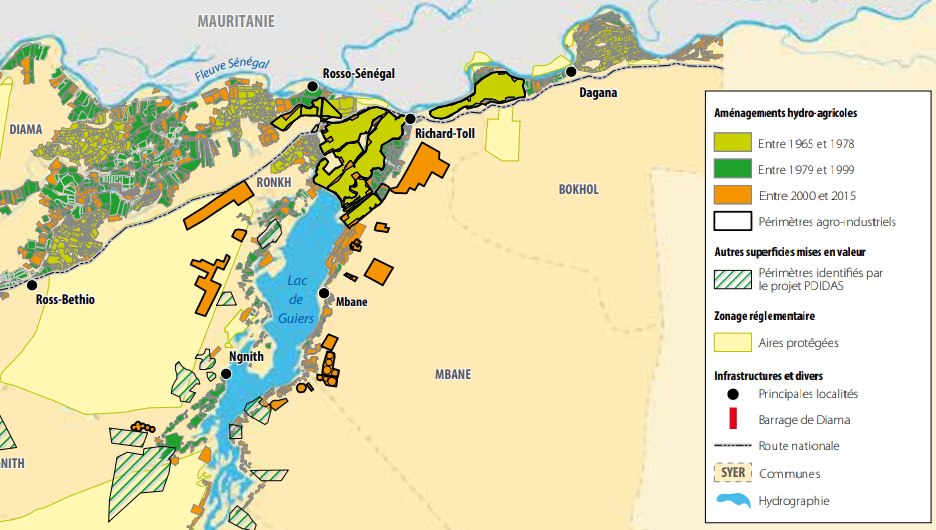 Le développement récent de l’agro business (Cultures de contre saison)
Une solution de cohabitation
Principales zones affectées par le PDIDAS
Légende de la carte d’origine
Des ressources en eau pour le développement agricole
Rosso
Sénégal
Richard 
Toll
Fleuve desalinisé par le barrage anti sel de Diama
Dagana
Le plus grand réservoir d’eau douce du Sénégal
Des infrastructures pour l’écoulement des produits
Route nationale Saint-Louis/ Richard Toll
Ross-Bethio
Lac de Guiers
Un développement parallèle des petites exploitations et de l’agrobusiness
Le développement de petites exploitations des années 1960 à nos jours
Le développement ancien de l’agro business (Canne à sucre)
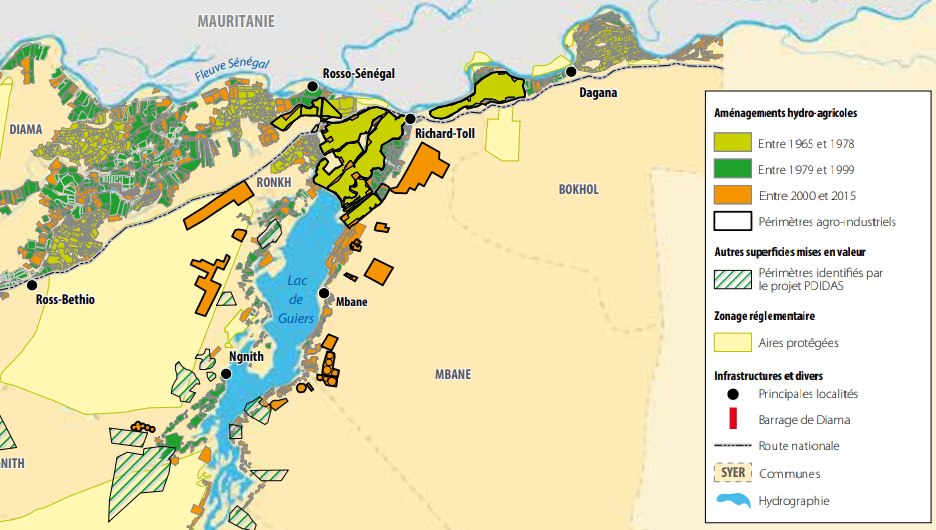 Le développement récent de l’agro business (Cultures de contre saison)
Une solution de cohabitation
Principales zones affectées par le PDIDAS
Légende de la carte d’origine
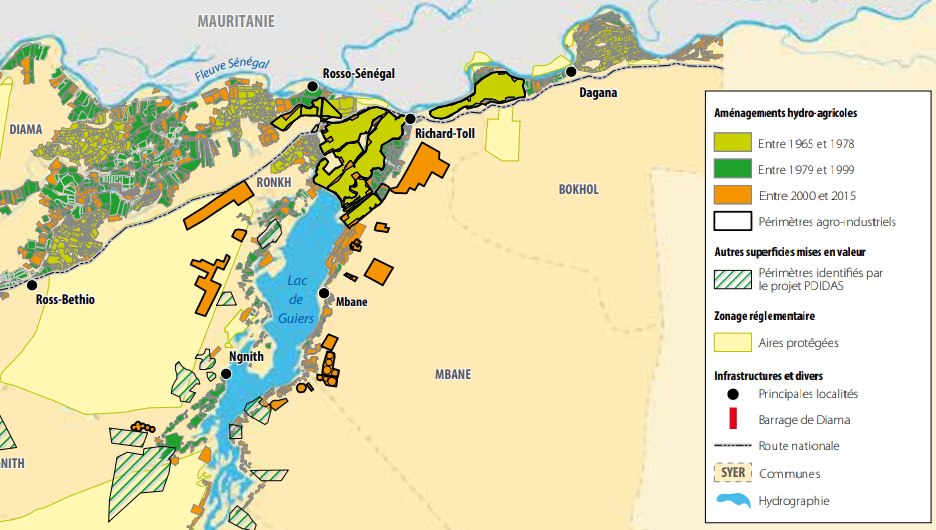 La mise en valeur agricole autour du fleuve Sénégal
Rosso
Sénégal
Richard 
Toll
Dagana
Ross-Bethio
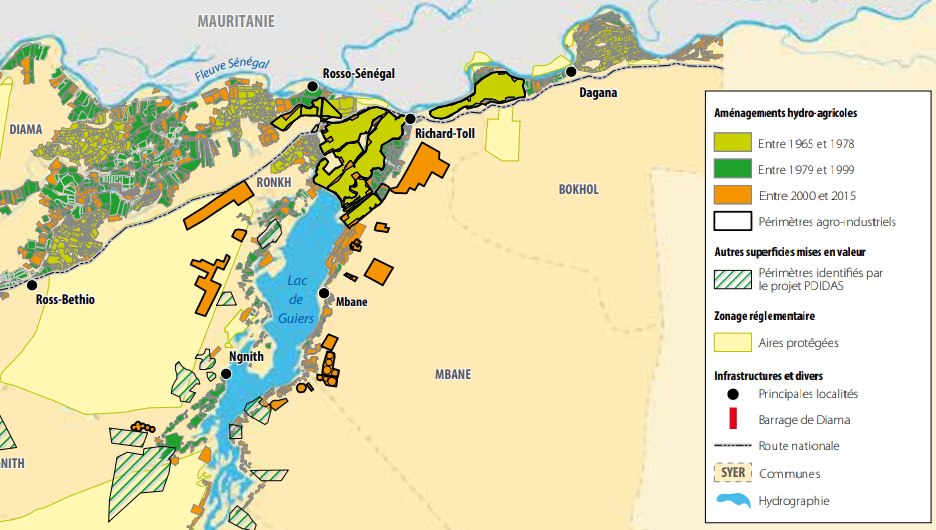 Légende de la carte d’origine